Programma
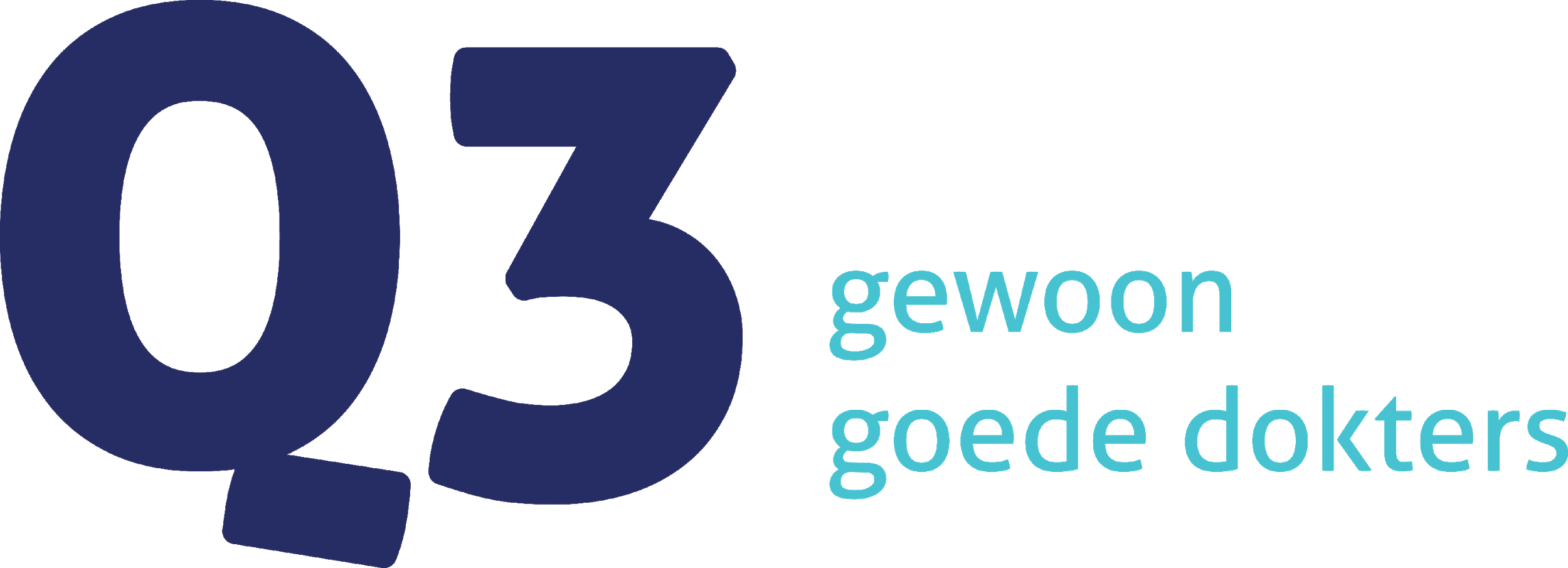 Totaal excl pauze: 180  minuten -> 3 accreditatiepunten